Menghadirkan  Perang Jawa Untuk Masa Kini

Himayatul.ittihadiyah@uin-suka.ac.id
Disampaikan dalam Seri Webinar Nasional Ilmu-ilmu Adab, Fakultas Adab dan Ilmu Budaya UIN Sunan Kalijaga Yogyakarta
“Pendefinisian Kembali Peradaban Islam di Era Normal Baru”
 2-4 Agustus 2021
era normal baru di masa lampau
Memulai dengan Sejumlah Pertanyaan
Asumsi Teori; Dialektika Hegel
Ada relasi kuasa di balik kata “New Normal”;
Pembiasaan cara baru yang diajarkan (diadaptasikan) untuk menghadapi situasi yang tidak normal (upnormal)
Asumsi Teori kekuasaan Foucault
Bagaimana era normal baru itu ’ada’?
Bagaimana mendefinisikan kembali peradaban?
Pendefinisian kembali Peradaban Islam
Mendefinisikan  kembali  peradaban Islam bukanlah menciptakan definisi baru  tentang apa itu peradaban Islam, tetapi tentang bagaimana umat Islam mendefinisikan diri untuk beradaptasi terhadap perubahan-perubahan untuk menyelamatkan masa depan umat manusia dari kekuatan pemusnah massal terbesar; keterasingan diri dari jalan kesadaran.
Belajar dari peristiwa Perang Jawa
Memaknai Era Normal baru setelah Perang Jawa
Apa yang terjadi di “era normal baru”  Pasca Perang Jawa?
Bagaimana R.Ng. Reksodiwiryo (Cokronegoro I) mendefinisikan peradaban di Era Normal Baru
Bagaimana Ulama dan Pesantren   mendefinisikan peradaban di Era Normal Baru.
Definisi bukanlah kumpulan kata, tetapi sebuah tindakan perubahanPeradaban tidak perlu menggantikan, tetapi menerima warisan, lalu memperbaiki seperlunya; “Adaptasi”
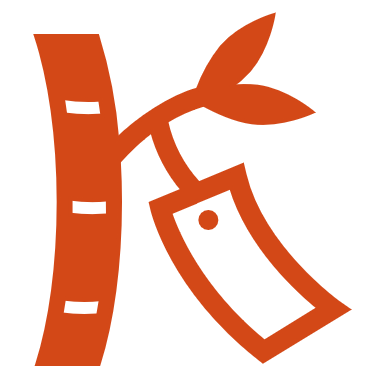 Terimakasih